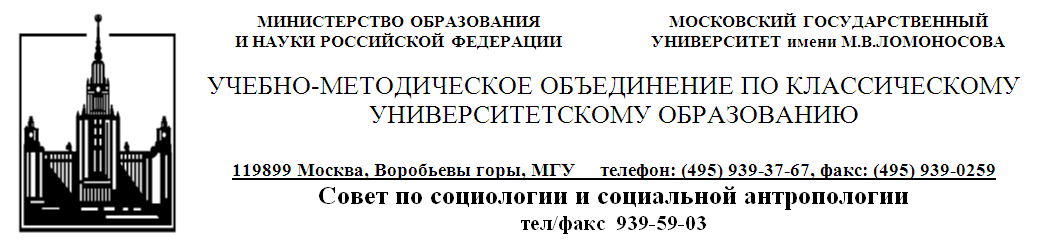 Сравнительный анализ учебных планов вузов России осуществляющих обучение по направлению подготовки «Социология» (бакалавриат)

Заместитель председателя УМС по 
социологии и социальной антропологии 
УМО по классическому университетскому образованию
к.э.н., доцент Зырянов В.В.
В настоящее время  более 130 вузов России ведут подготовку социологов.  В них обучаются специалисты, бакалавры и магистры по очной и очно-заочной формам обучения на бюджетной и возмездной основе, всего около 21,5 тысячи будущих социологов.
В 21 субъекте федерации, нет вузов, готовящих социологов. 
Республики :
Марий Эл, Чувашская,
Ингушетия, Кабардино-Балкарская, Карачаево-Черкесская, Чеченская, 
 Адыгея, Калмыкия, 
 Горный Алтай, Бурятия, Тыва,
 Коми.

 Камчатский край.
 
Автономные округа: 
Ненецкий, Чукотский и Ханты-Мансийский, 
Области:
 Калужская, 
Ленинградская, Новгородская, Псковская.
Рейтинг крупнейших суммарных наборов социологов на программы подготовки бакалавров и магистров в 2010 и  2012 гг.
Анализ динамики и численности приёма на программы бакалавриата и магистратуры позволяет, на наш взгляд, сделать несколько выводов:
Во-первых, доля внебюджетных наборов в общей численности приёмов на бакалавриат в большинстве вузов находится в пределах от 25 до 50%, исключения - Сибирский ФУ – 78% и Санкт-Петербургский филиал НИУ ВШЭ – 13%, что объяснимо – в Красноярском крае Сибирский ФУ, это единственное место, где готовят социологов, а в Санкт-Петербурге, напротив, их готовят кроме, филиала ВШЭ, еще в семи университетах.
В-вторых, подготовка магистров в подавляющем большинстве вузов либо отсутствует, либо имеет незначительный контингент (7-13 человек), исключения составляют НИУ ВШЭ – 93 человека (!!!), СПбГУ – 78, и МПГУ – 35.
В-третьих, доля внебюджетных наборов в общей численности приёмов в магистратуру весьма незначительна (7% в СПбГУ), либо равна нулю (МПГУ).
В-четвёртых, при создании федеральных университетов, если в них до этого не было подготовки социологов, то её почти сразу же открыли или усилили.
В-пятых, в 2012 году отмечен спад приёма во всех вузах, кроме СПбГУ, что вызвано особо неблагоприятной демографической ситуацией в 2012 году и возрастанием конкуренции, т.к. социологические факультеты и отделения продолжают открываться, при этом падение приёма в нестоличных вузах значительно больше чем в московских и санкт-петербургских (Алтайский ГУ – в 4 раза, Тульский ГУ – в 2 раза, Башкирский ГУ на 45%).
Исходными позициями анализа должны были бы быть положения Профессионального стандарта социолога, однако, его пока нет. Поэтому наиболее приемлемыми критериями анализа учебных планов должны служить Образовательные стандарты – ФГОС и самостоятельно устанавливаемые стандарты (СУС), которые могут быть разработаны вузами, имеющими на это право, а также соответствие их основным тенденциям и параметрам социологического образования в лучших университетах мира.
Для сравнения были выбраны учебные планы социологического факультета МГУ, СПбГУ, НИУ ВШЭ, ЮФУ, УрФУ и РГСУ. 
Выбор этих вузов продиктован тем, что НИУ ВШЭ представляет либеральную линию социологического образования, ЮФУ и УрФУ – сильные и достаточно независимые региональные центры, причём все указанные выше вузы имеют право работать по собственным стандартам, а в РГСУ – работает один из наиболее самостоятельных социологических факультетов, работающих по ФГОС. Кроме того, учебные планы этих университетов можно было получить в открытом доступе.
Гуманитарный, социальный и экономический цикл.
Математический и естественнонаучный цикл.
Цикл общепрофессиональных дисциплин
Группа общепрофессиональных дисциплин (продолжение)
Группа специальных профессиональных дисциплин
Дисциплины, которые в прежних стандартах были обязательными, теперь игнорируются (в нашей выборке в половине  - 5/6 учебных планов) или выносятся в разряд «по выбору», а значит, не закладываются в базу социологического образования – это: 
Социология молодёжи, 
Социология организаций, 
Социология воспитания, 
Социолингвистика, 
Социология общественного мнения, 
Социология труда, 
Социология коммуникации.

Даже такая классическая дисциплина как Социальная структура и стратификация представлена только в МГУ, СПбГУ и ВШЭ.
Анализ учебных планов показал, что они отражают некоторые «родовые» привязанности социологических факультетов и кафедр к профилю вуза или к некоторым прежним наработкам. Кроме того, прослеживается и некоторая зависимость учебных планов от необходимости в новых условиях обеспечить нагрузкой не только своих преподавателей, но и преподавателей других кафедр факультета. 
Так, учебный план НИУ ВШЭ совершенно очевидно даже до профилизации имеет экономический вектор, о чем свидетельствую и приведённые выше данные о количестве з.е. на Экономику и Экономическую социологию, а также наличие в плане таких дисциплин как Социология потребления, Социология финансового поведения населения как основных
 и по выбору - Социология хозяйственного развития, Экономика труда, Социология труда и занятости, Менеджмент, Маркетинг
Учебный план РГСУ также достаточно явно отражает тот факт, что приоритетным направлением в вузе является направление подготовки «Социальная работа» - отсюда целый блок дисциплин этой ориентации – 
Теория и практика социальной работы, 
Теория и методика социальной работы, Социология социальной работы, 
Социология социальной сферы, 
Социология социальной политики, 
Теория и методика инклюзивного образования 
на которые выделено 18 з.е.
В учебном плане СПбГУ также угадываются значительные наработки факультета в области Социальной антропологии, что выражено в большем, чем  у остальных университетов числе з.е. непосредственно на эту дисциплину – 6 з.е., а также таких наличие дисциплин как 
Межкультурная коммуникация, 
Современные теории культуры,
Социология личности (в уч. планах других вузов её нет), 
и присутствие в блоке дисциплин по выбору, эксклюзивных предметов:
Введение в социальную антропологию, 
Антропология города.
В ходе анализа обнаружилось, что ряд дисциплин прописанных в ФГОС оказался не востребованным социологическими факультетами и кафедрами при составлении своих учебных планов. Так не нашлось места таким дисциплинам как: 
Экология, 
Антропология, 
Эволюционная биология, 
Массовая коммуникация и общество, 
Социология труда, 
Социальная политика, 
Социология общественных движений и гражданского общества, 
а Социология общественного мнения и Институциональная экономика использовались только ЮФУ.
Вопросы, которые возникли в результате проведённого анализа:
1) Не устанавливает ли современный ФГОС (СУС)  по социологии слишком широкие рамки, а значит, и слишком большие возможности вариации дисциплин и др. элементов ООП, чтобы отвечать требованиям работодателей к выпускнику с квалификацией «социолог»? 
2) Можно ли считать, что все вузы готовят бакалавров и магистров, которым в равной мере можно присваивать квалификацию «социолог»?
3) Позволяет ли  каждый из учебных планов и, соответствующие ООП на их основе, обеспечить заявленные во ФГОС (или СУС) и ООП компетенции и результаты обучения?
4) Можно ли и как осуществлять академическую мобильность при имеющемся различии учебных планов по набору дисциплин, з.е., отводимых на их изучение, месте дисциплин относительно друг друга в учебном плане?
СПАСИБО ЗА ВНИМАНИЕ !